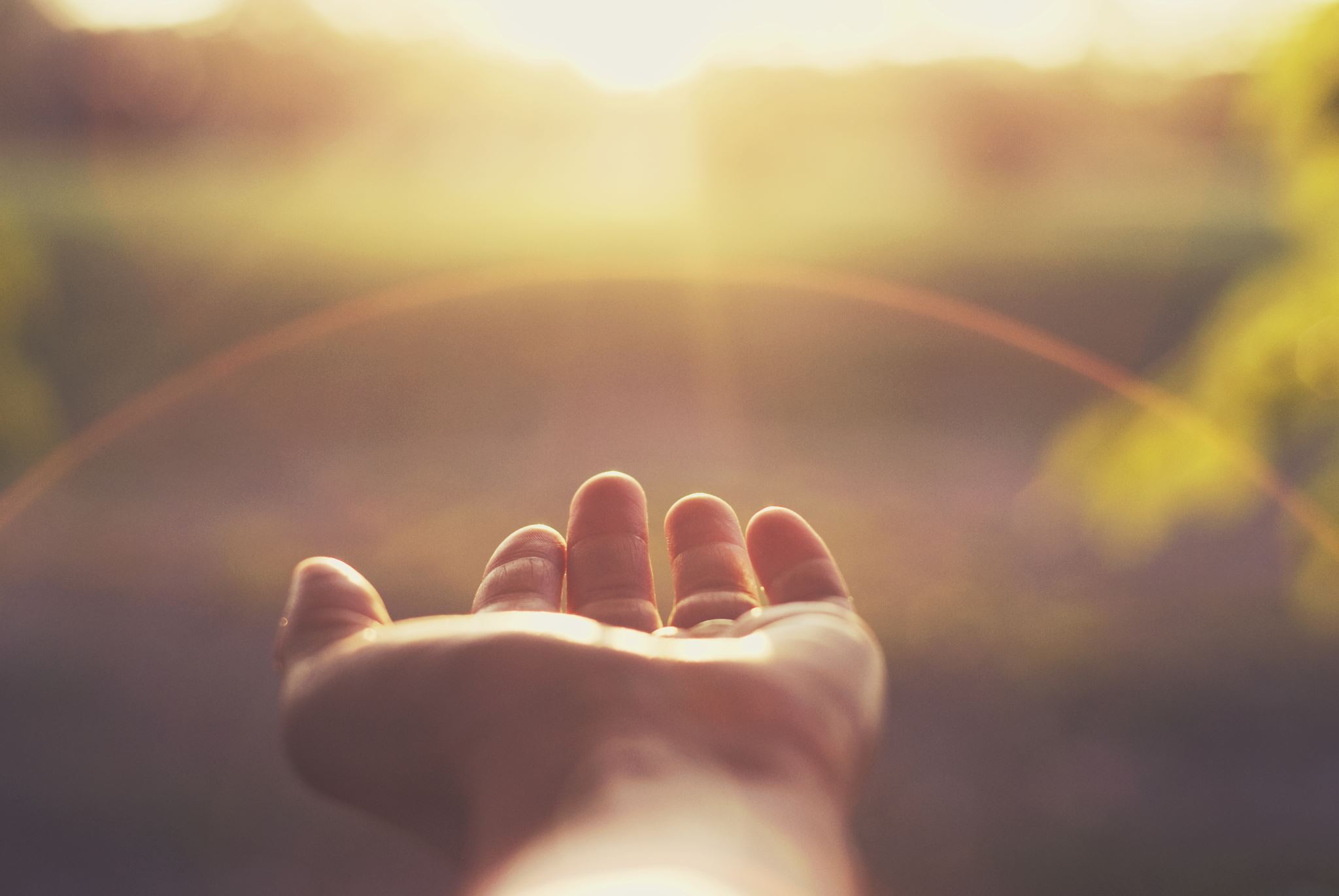 The Ministry of Soul / Pastoral / Spiritual /Congregational Care
Rev. Bert Cloud
VAUMC Licensing School 2024
5/18/24
1
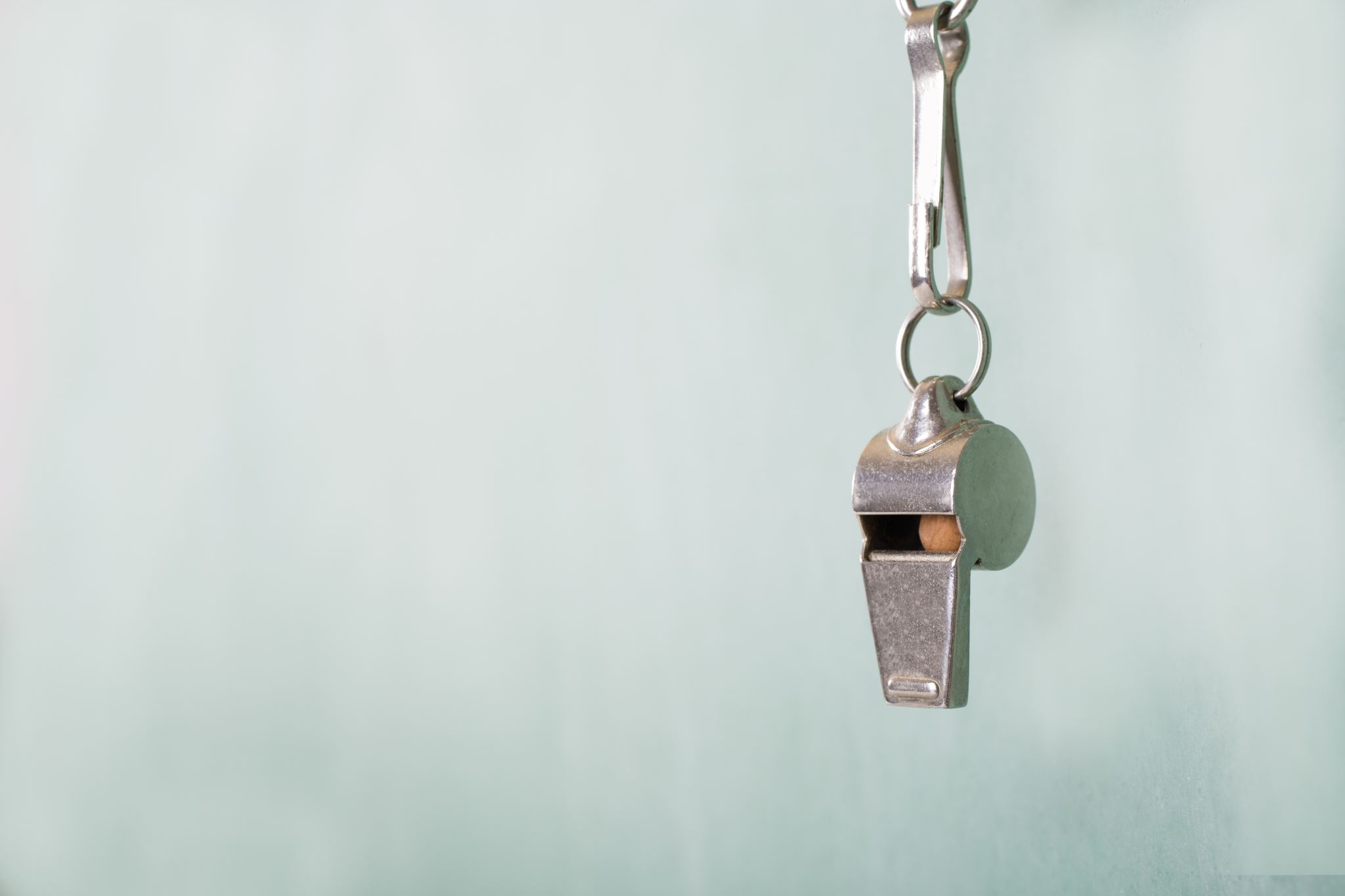 Howdy
Bias
Recovering Baptist
Recovering Psychologist 
Practicing Pastor and Doctoral Student in Soul Care and Trauma
Assumptions 
You have been exposed to care
You will continue to be in training and formation.  
Plan 
Brief, Practical Overview 
Q & A
5/18/24
2
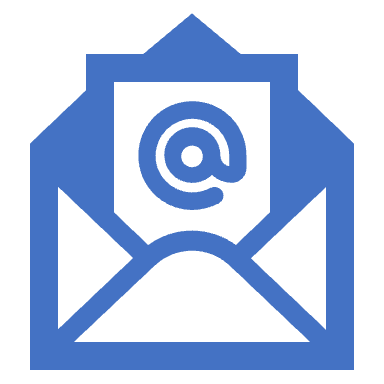 Learn More and Stay in Touch at
soulcare.substack.com
5/18/24
3
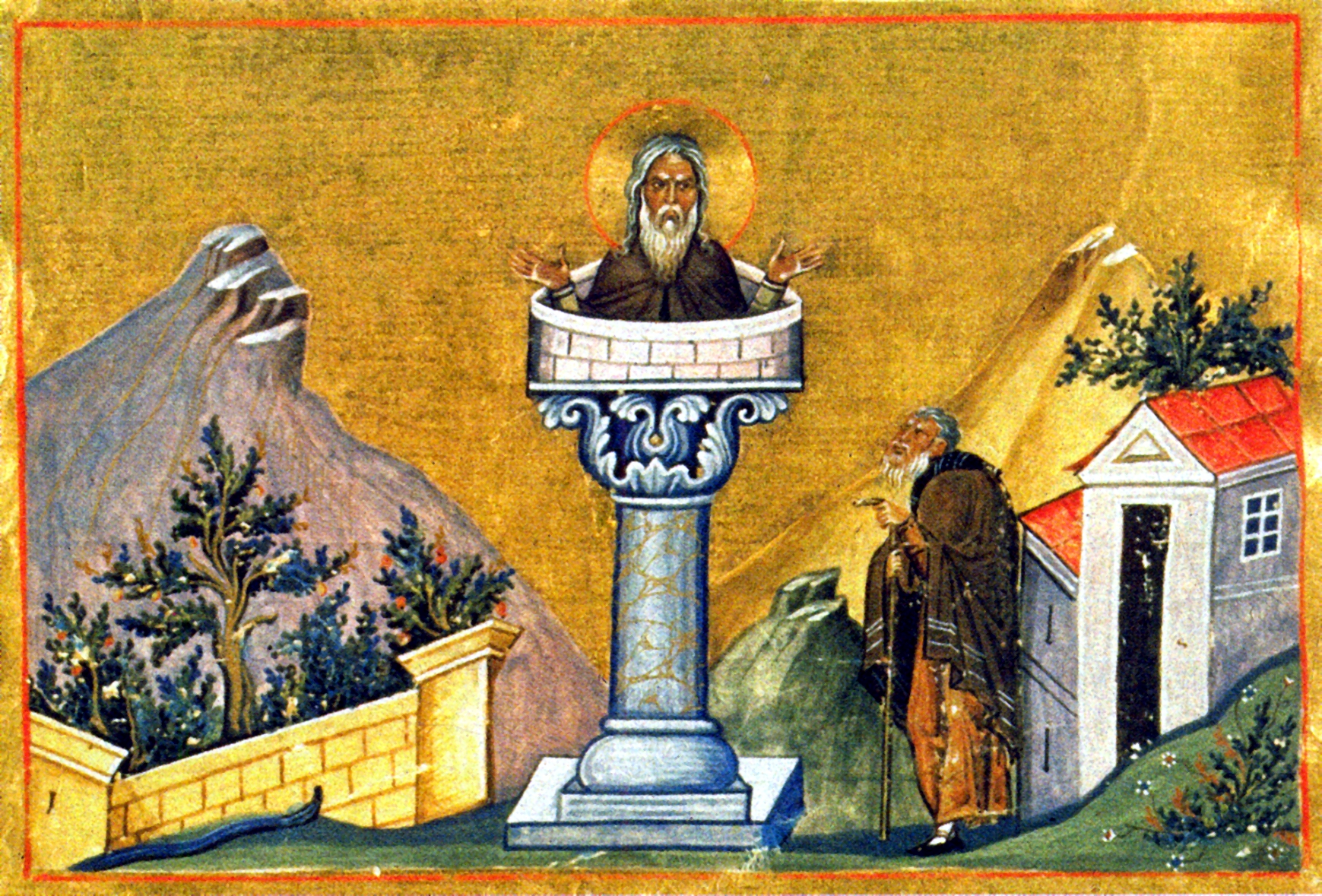 Daniel 
the Stylite
409-493
33 years on a pillar near the city of Constantinople
5/18/24
4
God
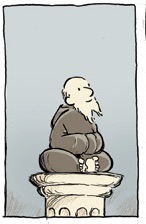 Person in need of Care
Daniel
5/18/24
5
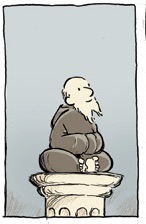 Where you stand 
as a pastor:
Reaching to God


Rooted in Earth
5/18/24
6
The Work of Soul / Pastoral / Spiritual/ Congregational  Care
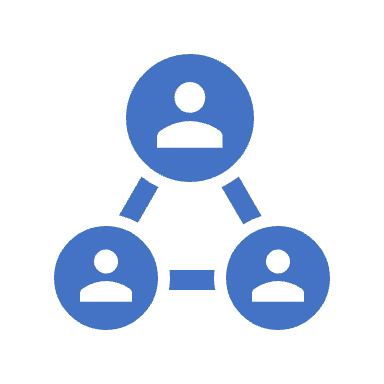 The work of care is concern and action for the well-being of souls.  The soul includes the totality of a person, including their spiritual, physical, psychological, and relational health and well-being.
5/18/24
7
Continued…
Soul care providers help and collaborate but can’t fix or save. Providers participate in God’s encounter with suffering and evil, which takes many forms, such as trauma, grief, anxiety, sadness, illness, isolation, anger, injury, instability, and more.  
Soul care can be healing, comforting, and clarifying, but not necessarily curative.  It is an openness to healing and wholeness that God chooses to offer, and people choose to receive and share.
5/18/24
8
The Primary Tasks for Caregivers
Adapted from Elaine Heath
5/18/24
9
Web of Community Care
Adapted from individual work by 
Bonnie Miller-McLemore &
Laura Howe
5/18/24
10
DiverseForms of Care N.B. These all have direct and indirect forms as well as Lay and Clergy expressions.
5/18/24
11
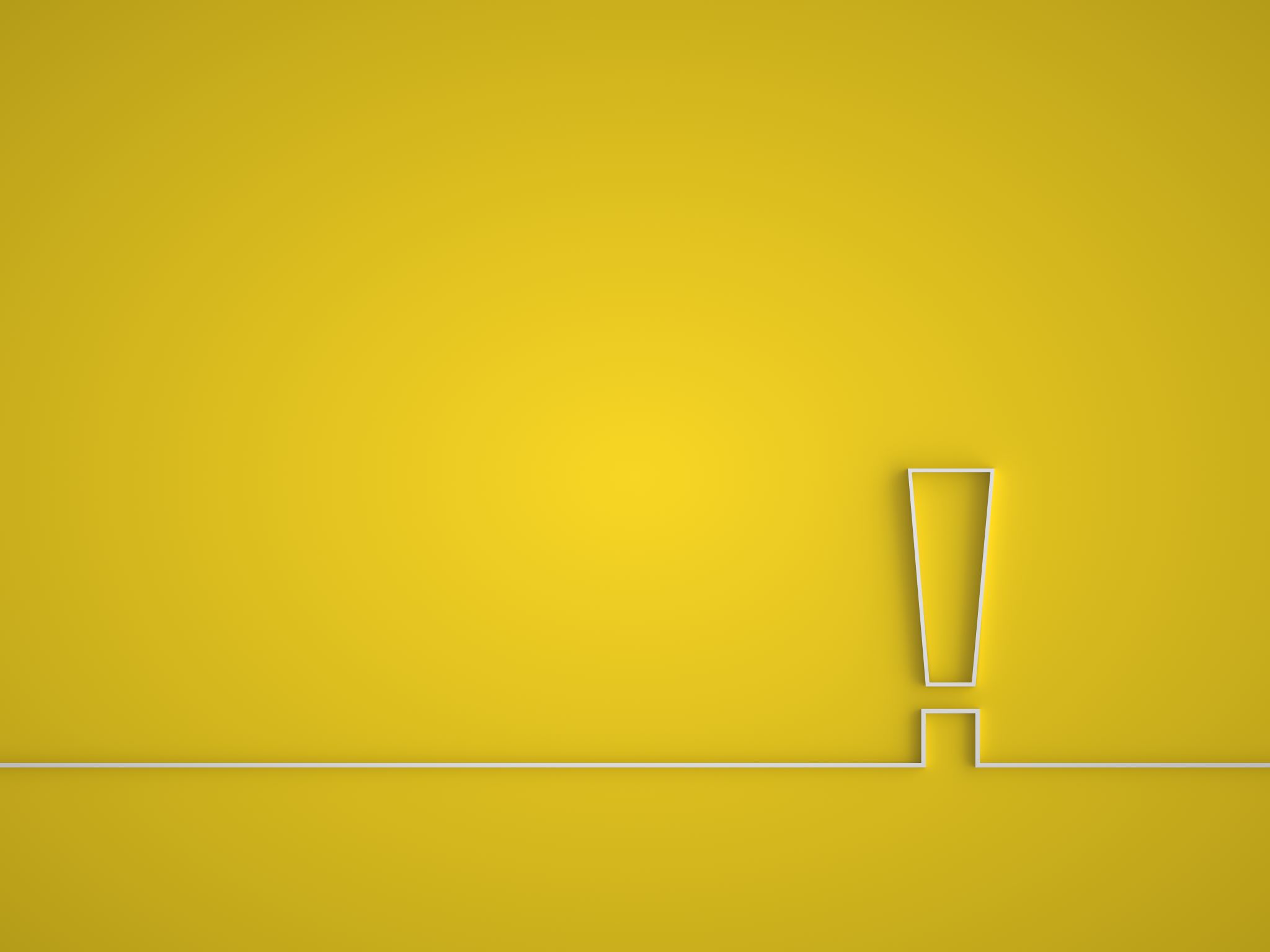 Increasing Care Needs Relative to age.
VUCA (Volatile, Uncertain, Complex and Ambiguous)
Loneliness and Disconnection
Increasing levels of Anxiety and Distress. 
Increased Diseases of Despair (alcohol, drug, and suicide)
Social and Economic Pressures
Decline and Shifts in Religious Practice and Belief
Increasing ACEs and AAEs
Injustice and Oppression
Other Factors (local and global)…
Increasing Need for Care
5/18/24
12
[Speaker Notes: What other factos.]
And Now For Something Completely Different: You Are Not…
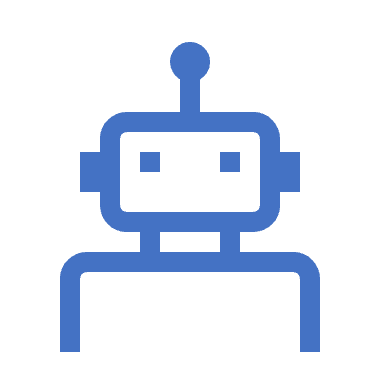 Hero with a Cape
The On-Demand Pastoral Machine 
The Failure, the Monster, the Incompetent
5/18/24
13
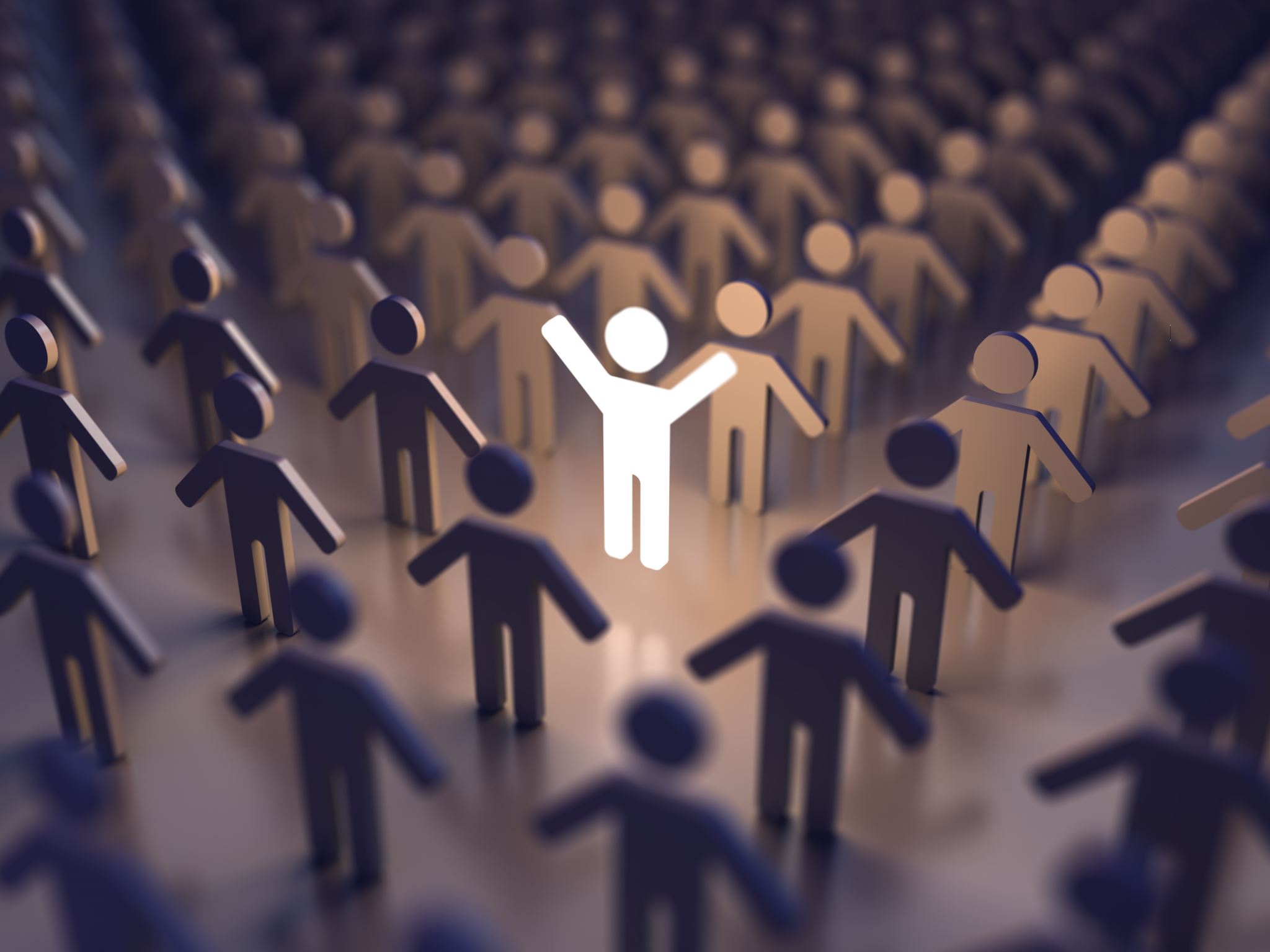 Guidelines for Counseling by Clergy of the Virginia Annual Conference
“Pastoral Counseling” is different from Pastoral “Counseling” 
‘Stay in Your Lane’ by offering listening ministry, brief supportive ‘counseling’ and refer to other care providers as appropriate. 
Set a personal policy limiting counseling relationship to three session of 60-90 minutes per concern. 
Develop a referral network and continue to care when seeing other care providers. 
Maintain confidentiality, except where legally or ethically mandated to report
Keep Boundaries
5/18/24
14
Suicide Intervention
Ask directly: “Are you thinking about suicide?” 
Ask directly: Do you have a plan? 
If dangerous, don’t leave them alone.
Refer/ connect:    988  /   911    / go to the emergency room
5/18/24
15
Warning Signs of Suicide
Talking about wanting to die or to kill themselves
Looking for a way to kill themselves, like searching online or buying a gun
Talking about feeling hopeless or having no reason to live
Talking about feeling trapped or in unbearable pain
Talking about being a burden to others
Increasing the use of alcohol or drugs
Acting anxious or agitated; behaving recklessly
Sleeping too little or too much
Withdrawing or isolating themselves
Showing rage or talking about seeking revenge
Extreme mood swings		                                       More at 988lifeline.org
5/18/24
16
If you or someone you know is struggling or in crisis, help is available. Call or text 988 or chat 988lifeline.org. 
OR, call 911 or go to the Emergency Department
5/18/24
17
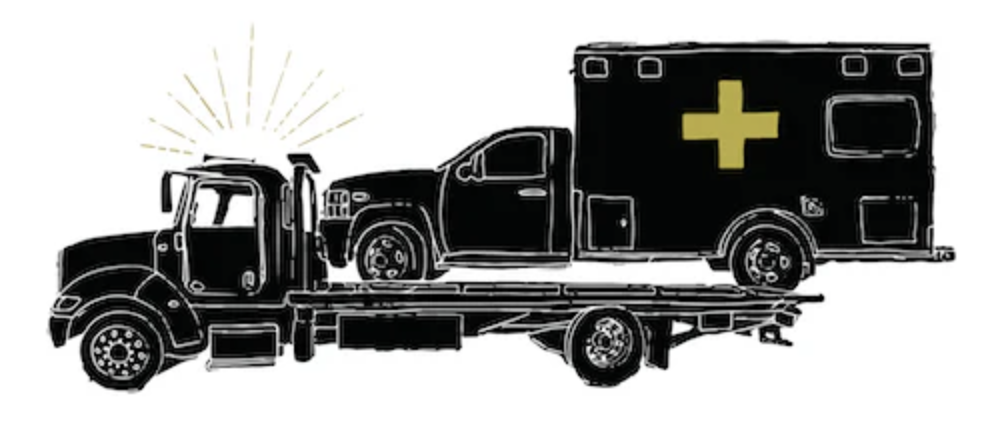 scottericksonart.com
5/18/24
18
[Speaker Notes: Saving Prayer by Scott Erickson

Even the saviors need saving. 
Even the healers need healing.
Even the holders need holding.
Even the beings need being.]
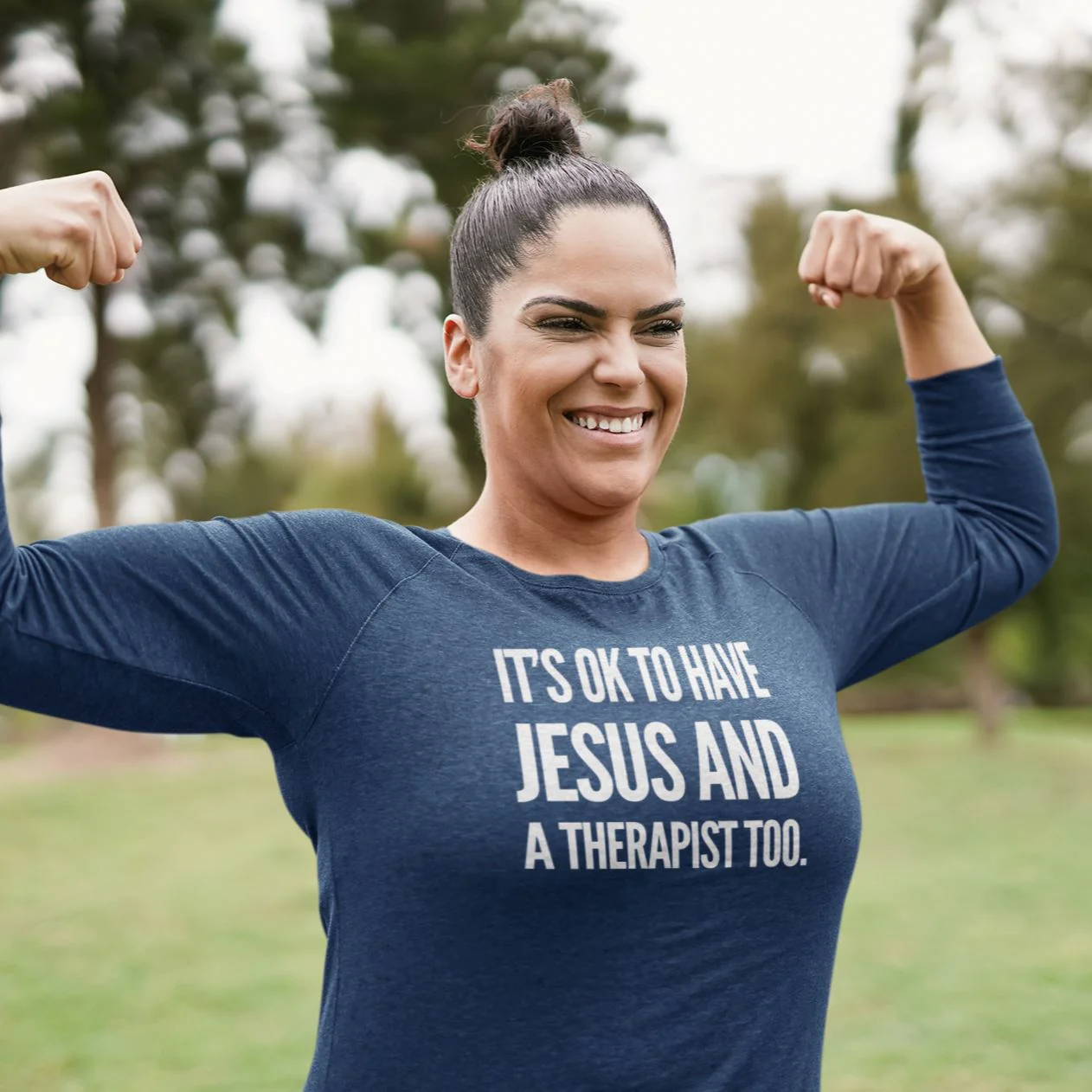 Take Care of Yourself as part of the Web of Care.

We take turns in caring for each other.  

We are connected with the people that we serve. 

But, as care provider, don’t meet your needs with people you are providing care.
thehappygivers.com
5/18/24
19
5/18/24
20
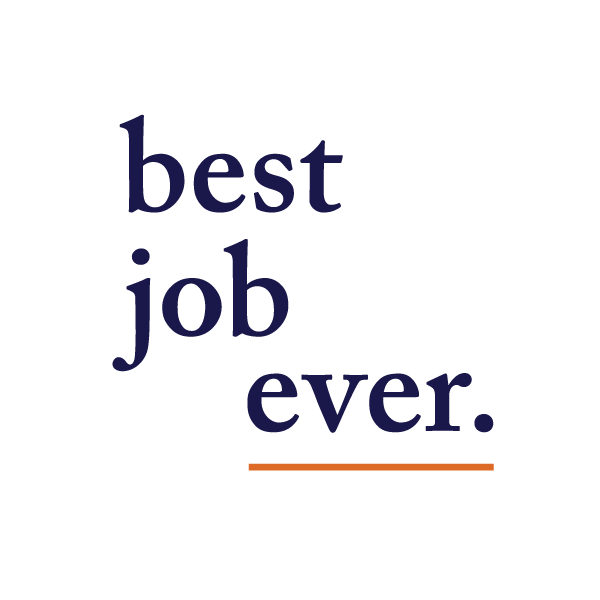 5/18/24
21
Q & A
5/18/24
22
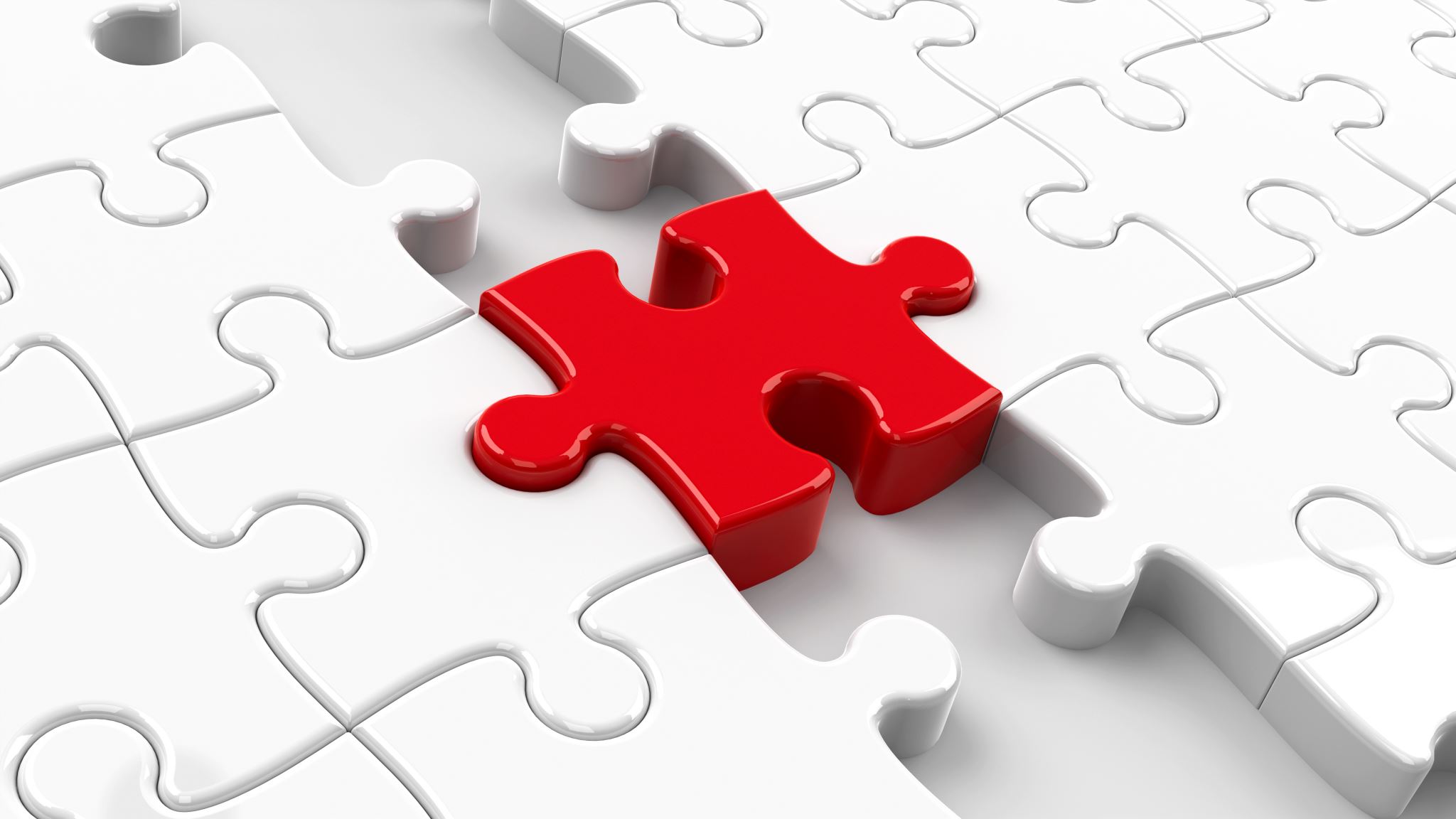 Next Steps
Connect with a group of clergy

2. Develop Referral Lists for Your Community
Local Providers or Community Service Board
findtreatment.gov is a confidential and anonymous resource for persons seeking treatment for mental and substance use disorders 
211virginia.org to find local resources for a variety of needs 
Other resources like support groups
5/18/24
23
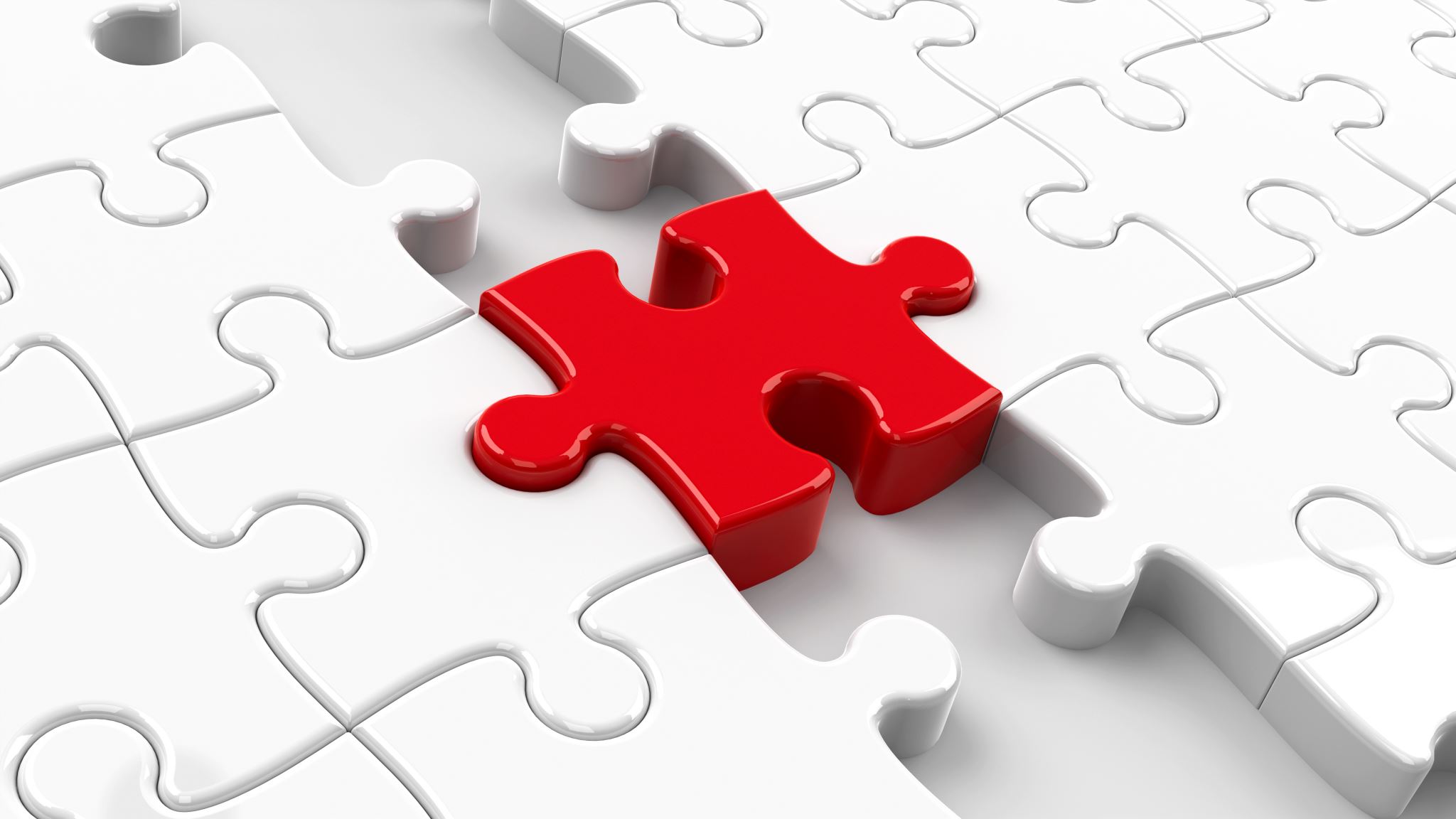 Next Steps
3. Train for Crisis Response 
Spiritual First Aid  (Assessing and Referring in Religious Context) https://www.spiritualfirstaid.org
Mental Health First Aid (Suicide and Crisis Care) https://www.mentalhealthfirstaid.org
Psychological First Aid (Trauma and Disasters) https://www.nctsn.org/treatments-and-practices/psychological-first-aid-and-skills-for-psychological-recovery 
QPR (Suicidal Recognition and Response) https://qprinstitute.com

4. Strengthen Care Skills and Support Church Partners
The Caring Congregation (Organizing and Supporting Care Ministry by Lay and Clergy) https://thecaringcongregation.com 
Hope Made Strong (Organizing and Supporting Care Ministry by Lay and Clergy) https://www.hopemadestrong.org)
A Field Guide for Soul Care, soulcare.substack.com
5/18/24
24
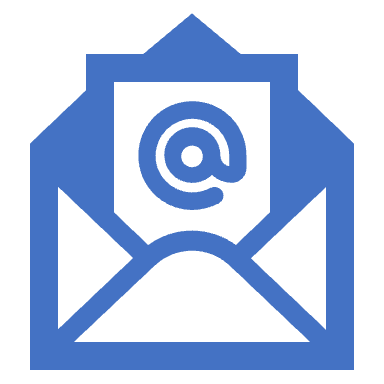 Learn More and Stay in Touch at
soulcare.substack.com
5/18/24
25
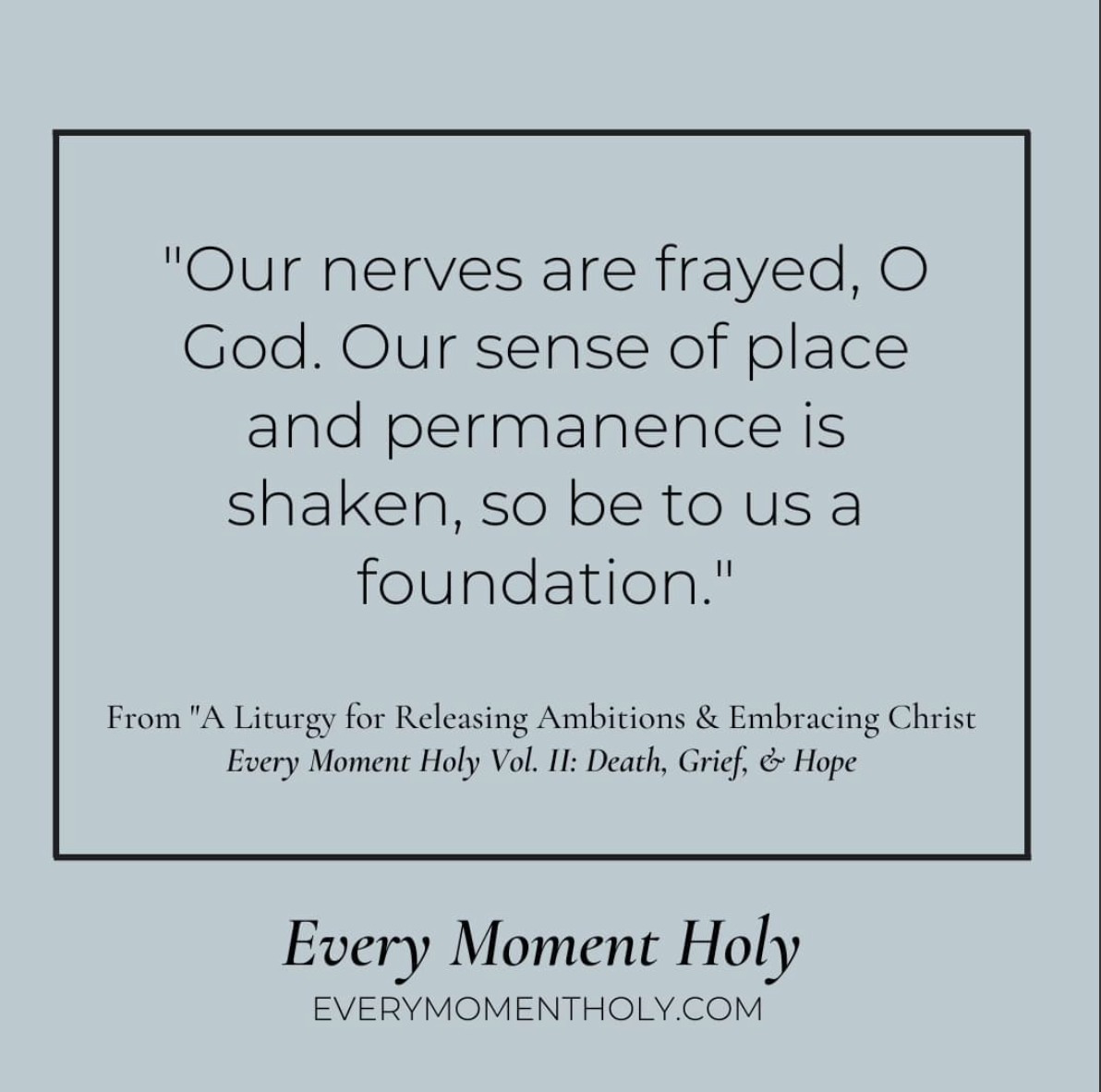 A blessing for us all…
everymomentholy.com
5/18/24
26